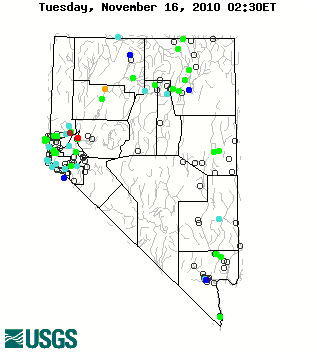 An Overview of Water Management and Planning in Nevada
Maria E. Jauregui
November 16, 2010
Overview
History 
Population Characteristics
Environmental Considerations
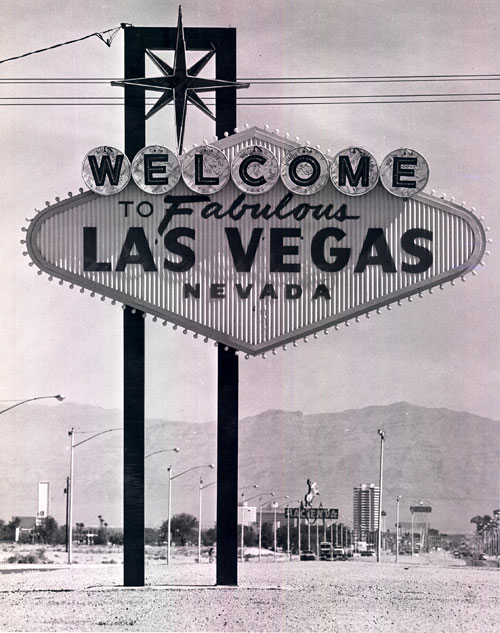 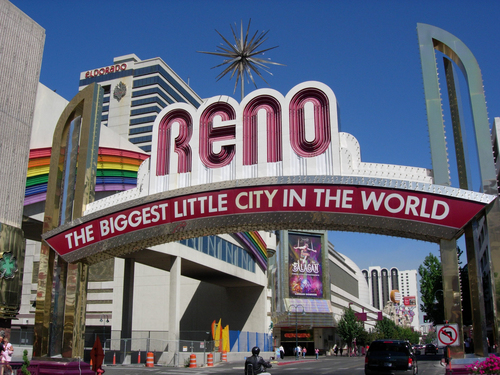 Early History
Las Vegas first visited by Spanish in 1830s
Deposits of silver, gold attract miners 1859
Admitted as 36th state in 1863
 Became outpost of railroad in 1905
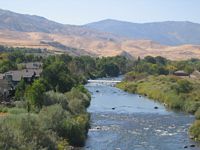 Where does the water come from?
Las Vegas valley served by artesian springs until 1962
Unexpected growth and ignorance of region’s hydrology lead to subsidence
Need for reliable, accessible source
The “Law of the River”
1922: Colorado River Compact
1928: Boulder Canyon Project
Nevada receives 300,000 acre feet/yr (less than 3%)
California received 4.4 million a year, Arizona 2.8 million
Where does the water come from in Northern Nevada?
Truckee River  provides 40-80 million gallons/day
Fed by Sierra Nevada, low evapotranspiration
85% from Truckee, 15% groundwater  wells
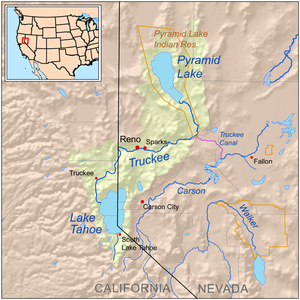 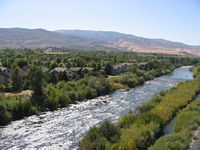 Who uses the water?
Nearly 90% of Southern Nevada’s water is drawn from Colorado River 
 Agricultural users account for nearly 70% of all consumptive use
 In Southern Nevada outdoor uses account for 70% of municipal consumption
Population Changes
Washoe Co. (Reno):
1900- 9,000 
1950- 50,000
2008- 400,000
Southern NV:
1900-< 20
1950- < 48,000
2008- 1.8 million
Population Projections
Northern NV: Up to 20,000/year
400 acre ft surplus, plus banked supply
Southern NV: Between 20,000-60,000/year
Lake Mead dry by 2021!
Pipe Dreams
Spring Valley & Snake Valley claims could deliver up to 90,000 af/year 
Opponents include residents, Great Basin Water Network, Sierra Club, The Church of Latter Day Saints, The State of Utah, U.S. Parks and Wildlife 
 Hydrological studies show conflicting projections of availability
Reservoirs, “banked”  water only augment supply
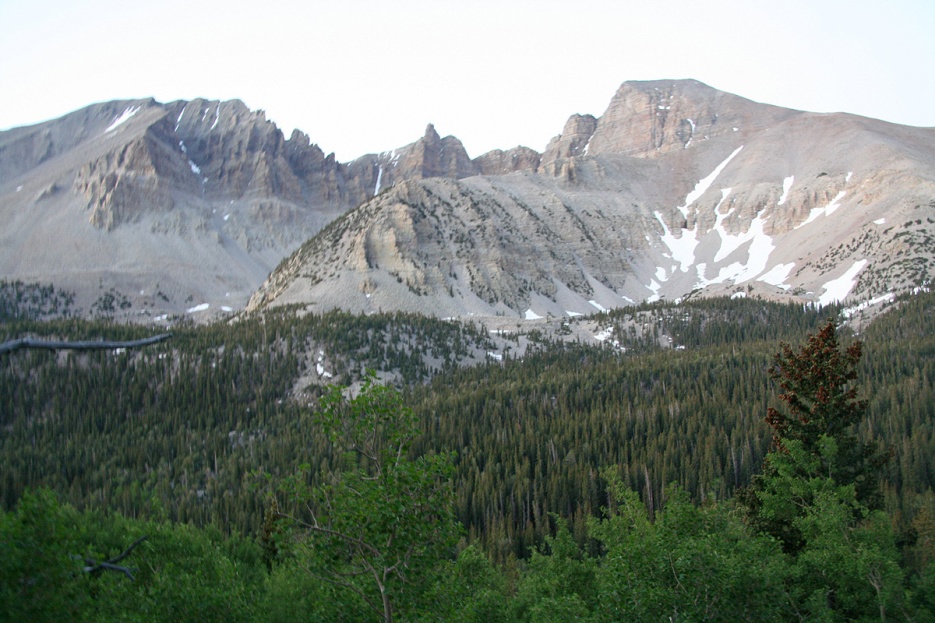 Sources: Forestry Images, Wikipedia
National problem?
Lake Mead at lowest levels since 1937
Shortages not limited to arid West
Top 10 Cities Impacted: Los Angeles, Houston, Fort Worth, Orlando, Atlanta, SF Bay Area
Water Quality
SNWA, TMWA annual report indicate water meets or exceeds federal guidelines
Chlorination
Contaminants include: Arsenic, cryptosporidium, fluoride, giardia, pharmaceuticals, radon, sulfate, and perchlorate (rocket fuel!)
Urban runoff, ag contaminants, suspended solids from returned flows
Source: Las Vegas Valley Water District
Nevada Test Site
From 1951-1962 approximately 100 above ground tests conducted
 From 1962-1992 over 800 subsurface tests conducted, several in aquifers or within 1000 feet of water table
Nuclear Fallout
Dept. of Energy “monitors” migration of radioactive particles with wells
 NTS not considered a “top priority” despite potential magnitude of contamination
1992, 2000 Radiation Exposure Compensation Act (RECA): Provides pre-determined lump sum to uranium miners/ mill workers/ transporters, “onsite participants,” “downwinders” 
Clark, Nye, Lincoln, White Pine Counties included in affected area
Conclusions
Unforeseen growth and lack of deep hydrologic knowledge have greatly contributed to current crisis
Water managers across the state and region are obligated to pursue various courses of action to secure water for their customers
Thorough environmental studies should be conducted to assess water quality and threats posed by projects
Rural/Urban interests must be balanced
Conservation, cooperation with local and state government to control growth must be firmly implemented